A quantum protocol for sampling correlated equilibria unconditionally and without a mediator
Iordanis Kerenidis, LIAFA, Univ Paris 7, and CNRS 
Shengyu Zhang, The Chinese University of Hong Kong
Normal-form games
k players: P1, …, Pk
Pi has a set Si of strategies
Pi has a utility function ui: S→ℝ
S = S1  S2  ⋯  Sk
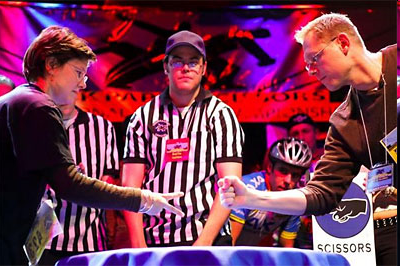 strategic (normal) form
Representing a game
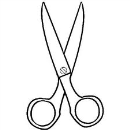 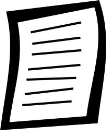 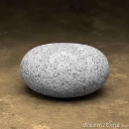 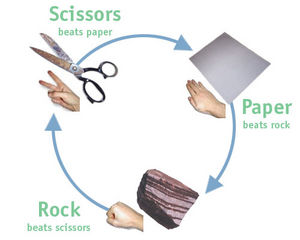 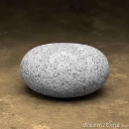 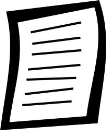 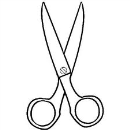 Nash equilibrium
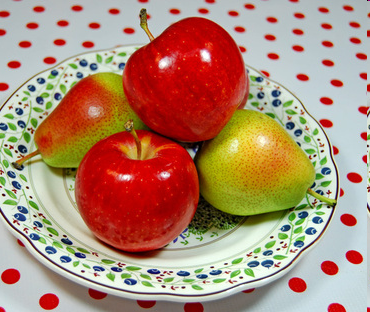 Nash equilibrium: each player has adopted an optimal strategy, provided that others keep their strategies unchanged
Nash equilibrium
Pure Nash equilibrium: 	a joint strategy s = (s1, …, sk) s.t. i,			ui(si,s-i) ≥ ui(si’,s-i)
s-i = (s1, …, si-1, si+1, …, si-1) 
Each Player i can also choose her strategy si randomly, say, from distribution pi. 
(Mixed) Nash equilibrium (NE): a product distribution p = p1  …  pk s.t. i, 		Es←p[ui(si,s-i)] ≥ Es←p[ui(si’,s-i)]
[vNM44,N51] Any game with a finite set of strategies has an NE.
Algorithmic game theory
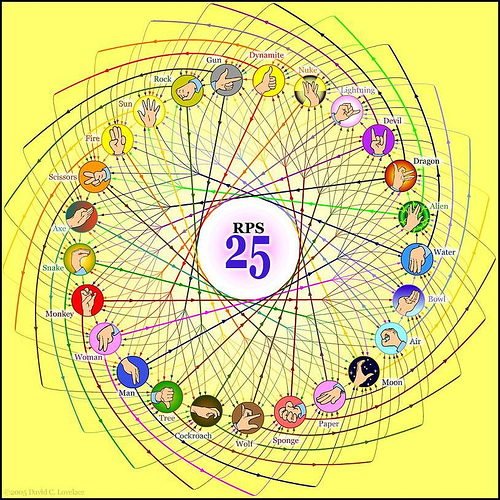 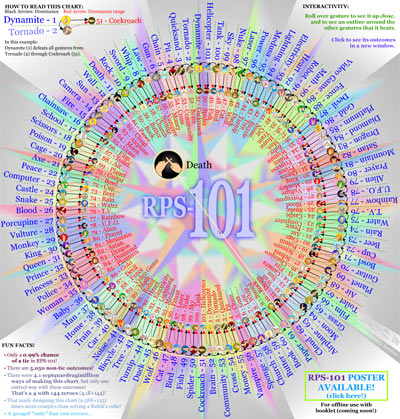 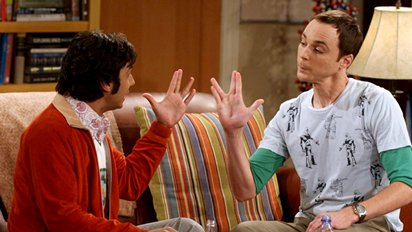 What if we have a large number of strategies?
Or large number of players?
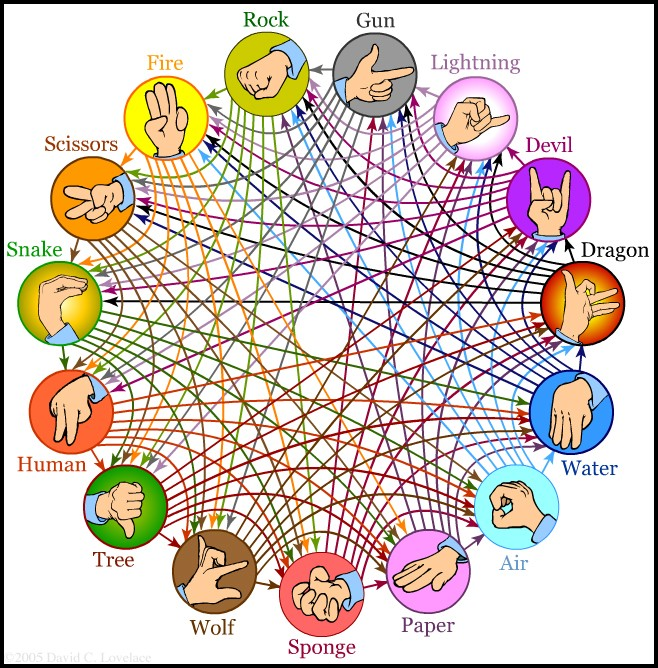 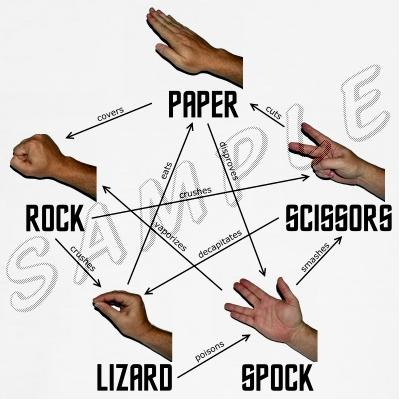 intractability
How computationally hard is it to find a Nash equilibrium (even in a two-player game)?
Optimal one: NP-hard. [Gilboa-Zemel’89]
Any one: PPAD-hard. [Daskalakis-Goldberg-Papadimitriou’06, Chen-Deng’06]
Computationally Unfriendly! 
Even worse, inefficient in game-theoretic sense!
[Speaker Notes: NP-hardness: Gilboa and Zemel, 1989
PPAD-hardness: Daskalakis, P.W. Goldberg, and C.H. Papadimitriou, 2006]
correlated equilibrium: game
2 pure NE: go to the same game. Payoff: (2,4) or (4,2)
Bad: unfair.
1 mixed NE: each goes to preferred w.p. 2/3. 
Good: Fair 
Bad: Low payoff: both = 4/3
Worse: +ve chance of separate

CE: (Baseball,Softball) w.p. ½, (Softball,Baseball) w.p. ½ 
Fair, high payoff, 0 chance of separate.
Battle of the Sexes
Correlated equilibrium: definition
Formally, CE is a joint distribution p on S1S2
A trusted mediator samples (s1,s2)←p, 
and recommend Player i take strategy si.
Upon seeing only si, Player i doesn’t deviate.
Measure: Expected payoff, averaged over p(∙|si).

Es←p[ui(s)|si] ≥ Es←p[ui(si’s-i)|si], i, si, si’.
Correlated equilibrium: math
Game theory
natural
Math
nice
Set of correlated equilibria is convex.
The NE are vertices of the CE polytope (in any non-degenerate 2-player game)
All CE in graphical games can be represented by ones as product functions of each neighborhood.
Correlated equilibrium: Computation
Game theory
natural
Math
nice
CS
feasible
Optimal CE in 2-player games can be found in poly. time by solving a LP.
natural dynamics → approximate CE. 
A CE in some succinctly representable games can be found in poly. time.
Recall: finding even one NE is PPAD-hard.
Why doesn’t this solve all the issues
While NE is hard to find, CE is easy to compute, even for the optimal CE.
So why not simply compute the optimal CE, and then implement it. 
Solves the hardness concern of NE. 
Issue: In real life, who can serve as the mediator?
Mediator issue and classical solution
Classical solution:
[Dodis-Halevi-Rabin’00] Mediator can be removed, assuming
the players are computationally bounded,
Oblivious Transfer exists.
Can we remove the assumptions?
Quantum: Sharing pure state?
[Deckelbaum’11] CE that cannot be implemented by sharing pure quantum state!
[Speaker Notes: Dodis, Halevi and Rabin]
Our result
This paper: If we use quantum communication, then we can remove the mediator without any computational assumption.

For any targeted CE p, the honest player gets payoff at least 	Es←p[ui(s)] – ε.
ε: arbitrarily small.
Quantum tool: Weak coin flipping
Coin flipping: Two parties want to jointly flip a coin.
Issue: they don’t trust each other.
Security : 
Both are honest: Pr[a = 1] = ½ 
One is honest: honest party doesn’t lose too much.
[Speaker Notes: K03: Kitaev, 
A01: Ambainis. SR01: Spekkens and Rudolph. NS03: Nayak and Shor. KN04: Kerenidis and Nayak. CK09: Chailloux and Kerenidis]
Classical: min ε = 1/2.]
Quantum tool: Weak coin flipping
Coin flipping: Two parties want to jointly flip a coin.
Issue: they don’t trust each other.
Security : 
Both are honest: Pr[a = 1] = ½ 
One is honest: honest party doesn’t lose too much.
ε-Weak coin flipping: 
Parties have (different) preferences
The honest party gets desired outcome w.p. ≥ ½ - ε.

Quantum: min ε = arbitrarily small. [SR02, A02, KN04, M07]
[Speaker Notes: SR02: Spekkens and Rudolph. A02: Ambainis. KN04: Kerenidis and Nayak. M07: Mochon
Classical:]
Protocol
Assumptions: 
2 players, each has n strategies.
Each utility function is normalized to range⊆[0,1].
p is uniform distribution over a multiset of size K, where K=2k, with k=poly(n).
So s←p can be written as s1s2…sk.

These are for illustration purpose only. (Can be removed.)
Protocol
Protocol
After the sampling, they get a joint strategy s.
They play s. 
Catch: After the sampling, both know s
As opposed to Player i only knows the ith part of s.
We add an extra “checking” phase:
If a player finds that the other didn’t play according to s: Output “rejection” and both get payoff 0.
About the extra phase
Dodis et al. also has this punishment move
Doesn’t change original CE.
Classical model augmented with the same phase: no use. 
One important case: the CE is a convex combination of some pure NE.
Then don’t need the extra stage---knowing pure strategy s doesn’t give any player incentive to deviate.
Summary
Though Nash equilibrium is hard to find…

CE is better in fairness, social welfare, and computational tractability.

Quantum communication can implement CE without mediator, unconditionally.
Thanks